CSE 421 Algorithms
Autumn 2019, Lecture 20
Memory Efficient Dynamic Programming
Longest Common Subsequence
C=c1…cg is a subsequence of A=a1…am if C can be obtained by removing elements from A (but retaining order)
LCS(A, B):  A maximum length sequence that is a subsequence of both A and B
LCS(BARTHOLEMEWSIMPSON, KRUSTYTHECLOWN) 
			= RTHOWN
LCS Optimization
A = a1a2…am,  B = b1b2…bn
Opt[ j, k] is the length of                LCS(a1a2…aj, b1b2…bk)
Optimization Recurrence:
If aj = bk,  Opt[ j,k ] = 1 + Opt[ j-1, k-1 ]
If aj != bk,  Opt[ j,k] = max(Opt[ j-1,k], Opt[ j,k-1])
Dynamic Programming Computation
Code to compute Opt[ n, m]
for (int i = 0; i < n; i++)
	for (int j = 0; j < m; j++)
		if (A[ i ] == B[ j ] )
			Opt[ i,j ] = Opt[ i-1, j-1 ] + 1;
		else if (Opt[ i-1, j ] >= Opt[ i, j-1 ])
			 Opt[ i, j ] := Opt[ i-1, j ];
		else
			 Opt[ i, j ] := Opt[ i, j-1];
Storing the path information
A[1..m],  B[1..n]
for i := 1 to m     Opt[i, 0] := 0;
for j := 1 to n     Opt[0,j] := 0;
Opt[0,0] := 0;
for i := 1 to m
	for j := 1 to n
		if A[i] = B[j]  {  Opt[i,j] := 1 + Opt[i-1,j-1];  Best[i,j] := Diag; }
		else if Opt[i-1, j] >= Opt[i, j-1]
			{  Opt[i, j] := Opt[i-1, j], Best[i,j] := Left; }
		else        {  Opt[i, j] := Opt[i, j-1], Best[i,j] := Down; }
b1…bn
a1…am
Reconstructing Path from Distances
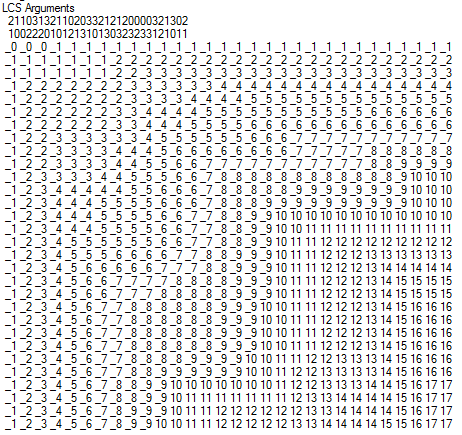 How good is this algorithm?
Is it feasible to compute the LCS of two strings of length 300,000 on a standard desktop PC?  Why or why not.
Implementation 1
public int ComputeLCS() {
            int n = str1.Length;
            int m = str2.Length;

	   int[,] opt = new int[n + 1, m + 1];
            for (int i = 0; i <= n; i++)
                opt[i, 0] = 0;
            for (int j = 0; j <= m; j++)
                opt[0, j] = 0;

             for (int i = 1; i <= n; i++)
                for (int j = 1; j <= m; j++)
                    if (str1[i-1] == str2[j-1])
                        opt[i, j] = opt[i - 1, j - 1] + 1;
                    else if (opt[i - 1, j] >= opt[i, j - 1])
                        opt[i, j] = opt[i - 1, j];
                    else
                        opt[i, j] = opt[i, j - 1];
             
            return opt[n,m];
        }
N = 17000
Runtime should be about 5 seconds*
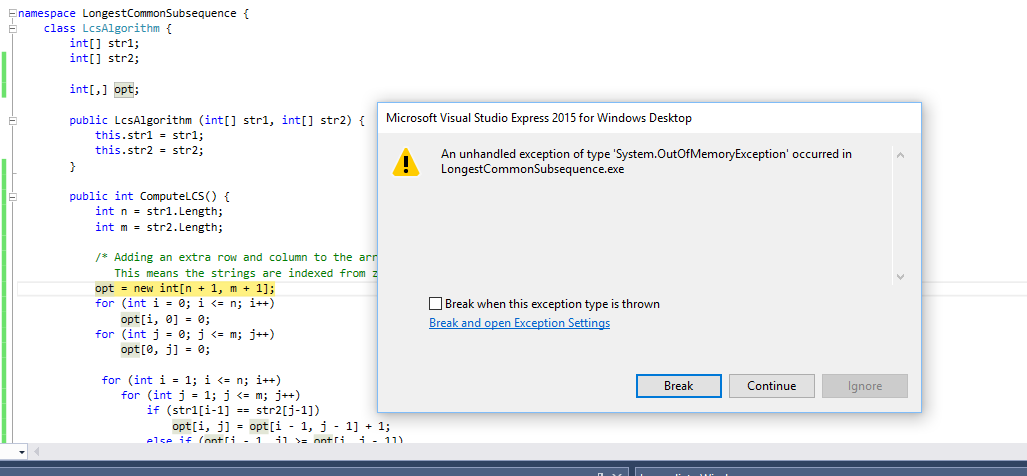 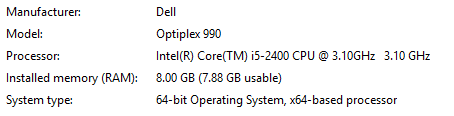 * Personal PC, 6 years old
Implementation 2
public int SpaceEfficientLCS() {
            int n = str1.Length;
            int m = str2.Length;
            int[] prevRow = new int[m + 1];
            int[] currRow = new int[m + 1];

            for (int j = 0; j <= m; j++)
                prevRow[j] = 0;
            
            for (int i = 1; i <= n; i++) {
                currRow[0] = 0;
                for (int j = 1; j <= m; j++) {
                    if (str1[i - 1] == str2[j - 1])
                        currRow[j] = prevRow[j - 1] + 1;
                    else if (prevRow[j] >= currRow[j - 1])
                        currRow[j] = prevRow[j];
                    else
                        currRow[j] = currRow[j - 1];
                }
                for (int j = 1; j <= m; j++)
                    prevRow[j] = currRow[j];
            }

            return currRow[m];
        }
N = 300000
N: 10000 Base 2 Length: 8096    Gamma:  0.8096        Runtime:00:00:01.86
N: 20000 Base 2 Length: 16231  Gamma:  0.81155      Runtime:00:00:07.45
N: 30000 Base 2 Length: 24317  Gamma:  0.8105667  Runtime:00:00:16.82
N: 40000 Base 2 Length: 32510  Gamma:  0.81275      Runtime:00:00:29.84
N: 50000 Base 2 Length: 40563  Gamma:  0.81126      Runtime:00:00:46.78
N: 60000 Base 2 Length: 48700  Gamma:  0.8116667  Runtime:00:01:08.06
N: 70000 Base 2 Length: 56824  Gamma:  0.8117715  Runtime:00:01:33.36
N: 300000 Base 2 Length: 243605  Gamma:  0.8120167  Runtime:00:28:07.32
Observations about the Algorithm
The computation can be done in O(m+n) space if we only need one column of the Opt values or Best Values

The algorithm can be run from either end of the strings
Computing LCS in O(nm) time and O(n+m) space
Divide and conquer algorithm
Recomputing values used to save space
Divide and Conquer Algorithm
Where does the best path cross the middle column?





For a fixed i, and for each j, compute the LCS that has ai matched with bj
Constrained LCS
LCSi,j(A,B):  The LCS such that
a1,…,ai paired with elements of b1,…,bj
ai+1,…am paired with elements of bj+1,…,bn


LCS4,3(abbacbb, cbbaa)
A = RRSSRTTRTSB=RTSRRSTST
Compute LCS5,0(A,B), LCS5,1(A,B),…,LCS5,9(A,B)
A = RRSSRTTRTSB=RTSRRSTST
Compute LCS5,0(A,B), LCS5,1(A,B),…,LCS5,9(A,B)
Computing the middle column
From the left, compute LCS(a1…am/2,b1…bj)
From the right, compute LCS(am/2+1…am,bj+1…bn)
Add values for corresponding j’s




Note – this is space efficient
Divide and Conquer
A = a1,…,am               B = b1,…,bn
Find j such that 
LCS(a1…am/2, b1…bj) and
LCS(am/2+1…am,bj+1…bn) yield optimal solution

Recurse
Algorithm Analysis
T(m,n) = T(m/2, j) + T(m/2, n-j) + cnm
Prove by induction that T(m,n) <= 2cmn
T(m,n) = T(m/2, j) + T(m/2, n-j) + cnm
Memory Efficient LCS Summary
We can afford O(nm) time, but we can’t afford O(nm) space
If we only want to compute the length of the LCS, we can easily reduce space to O(n+m)
Avoid storing the value by recomputing values
Divide and conquer used to reduce problem sizes